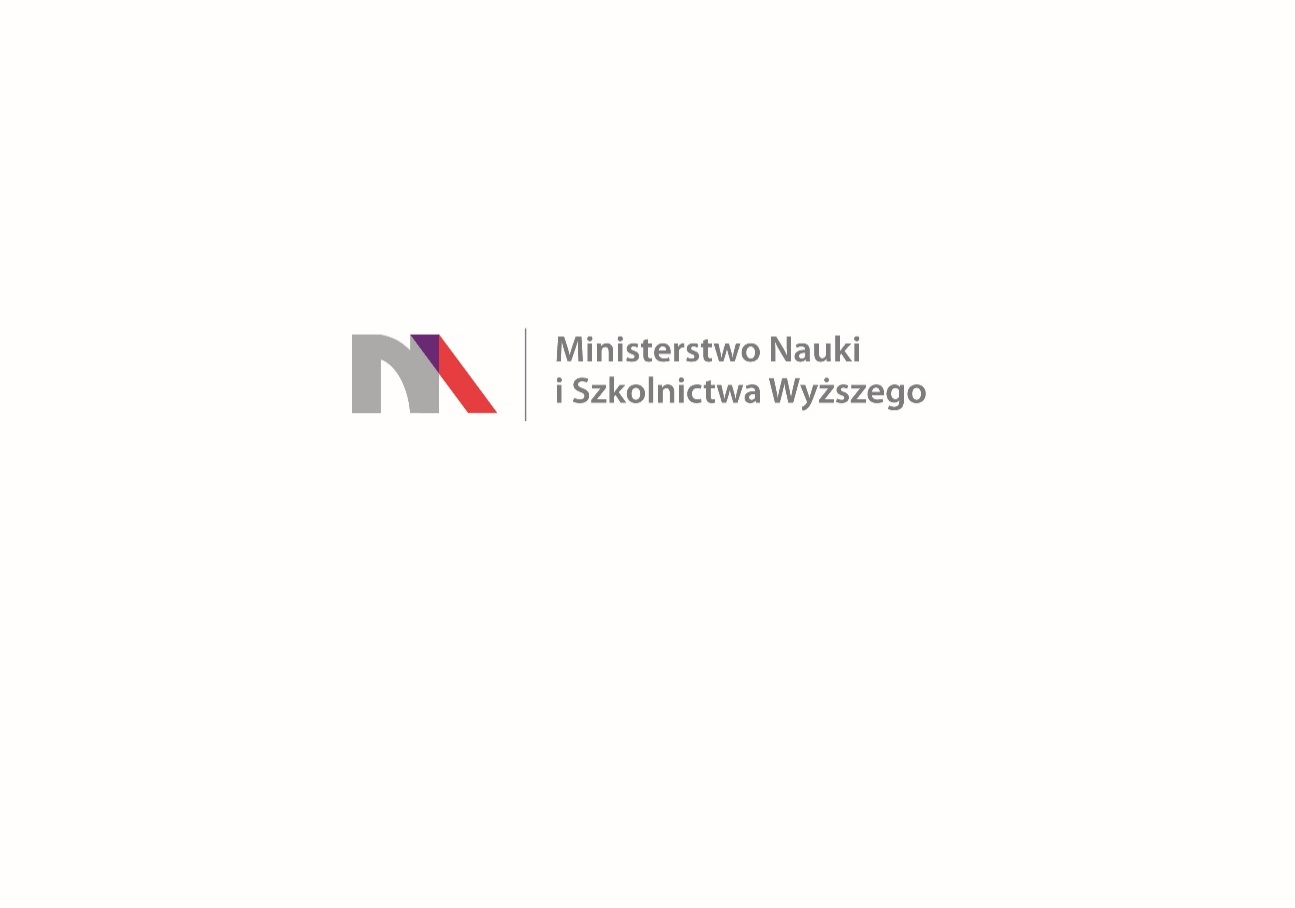 Określenie wpływu modyfikujących czynników genetycznych i środowiskowych na ryzyko zachorowania i przeżycia pacjentów z nowotworami.
Nowoczesna diagnostyka genetycznej predyspozycji do chorób oraz ich skutecznego leczenia.
Zadanie badawcze realizowane  w ramach programu Ministra Nauki i Szkolnictwa Wyższego pod nazwą                        „Regionalna Inicjatywa Doskonałości” w latach 2019-2022 nr projektu 002/RID/2018/19 kwota finansowania 12 000 000 zł
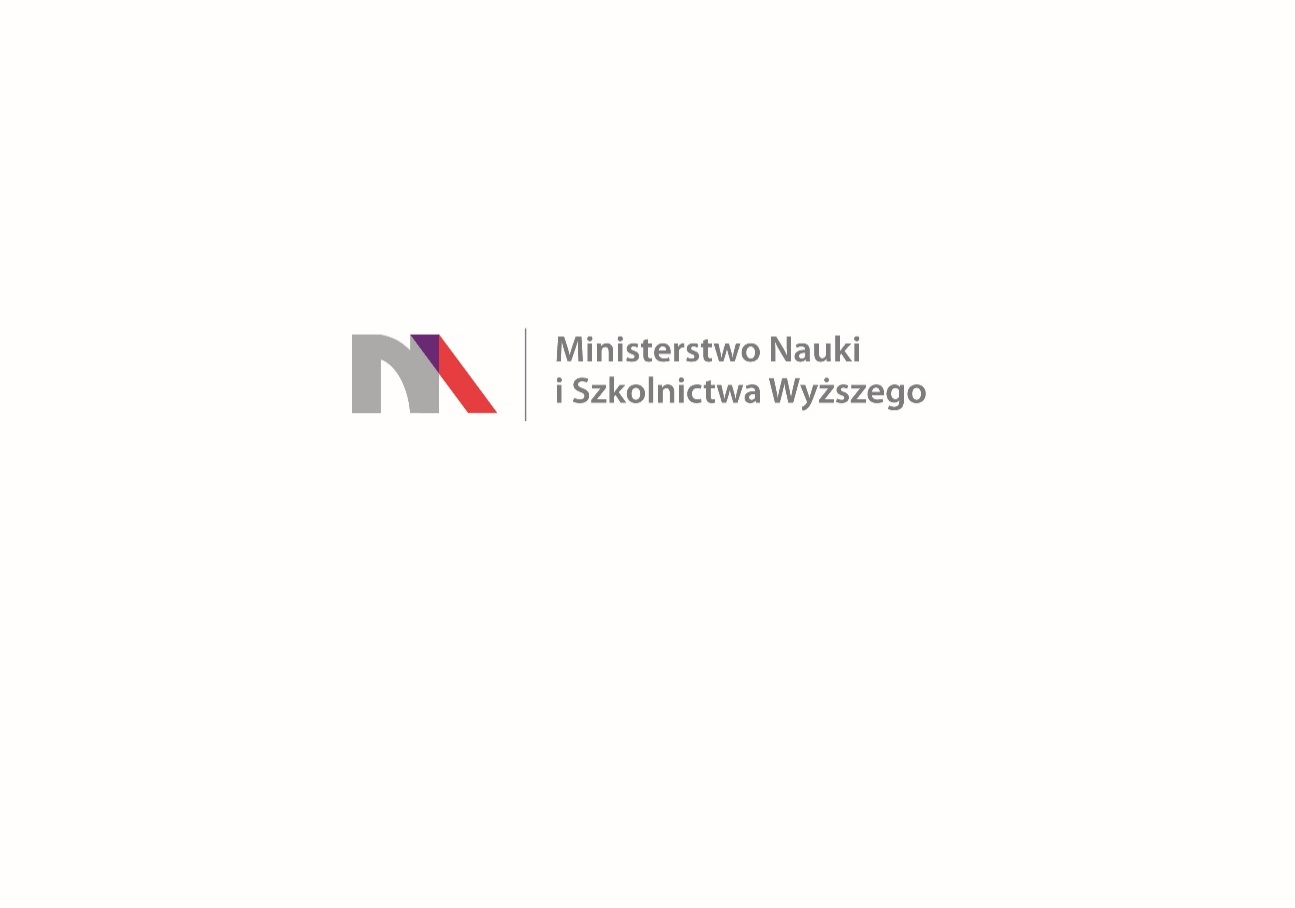 Nowotwory
W Polsce, podobnie jak na świecie, obserwuje się ciągły wzrost zachorowań na nowotwory. 
Istotną częścią skutecznego zapobiegania, a w przypadku już chorych, efektywnego leczenia jest identyfikacja czynników, które mogą przyczyniać się do zachorowania.
Zadanie badawcze realizowane  w ramach programu Ministra Nauki i Szkolnictwa Wyższego pod nazwą                        „Regionalna Inicjatywa Doskonałości” w latach 2019-2022 nr projektu 002/RID/2018/19 kwota finansowania 12 000 000 zł
Nowotwory w Polsce
167 446 zachorowań w 2018
         (wg. Krajowego Rejestru Nowotworów)
83 570 mężczyźni
83 876 kobiety
101 391 zgonów
prognoza na najbliższe lata
180 000 zachorowań
120 000 zgonów
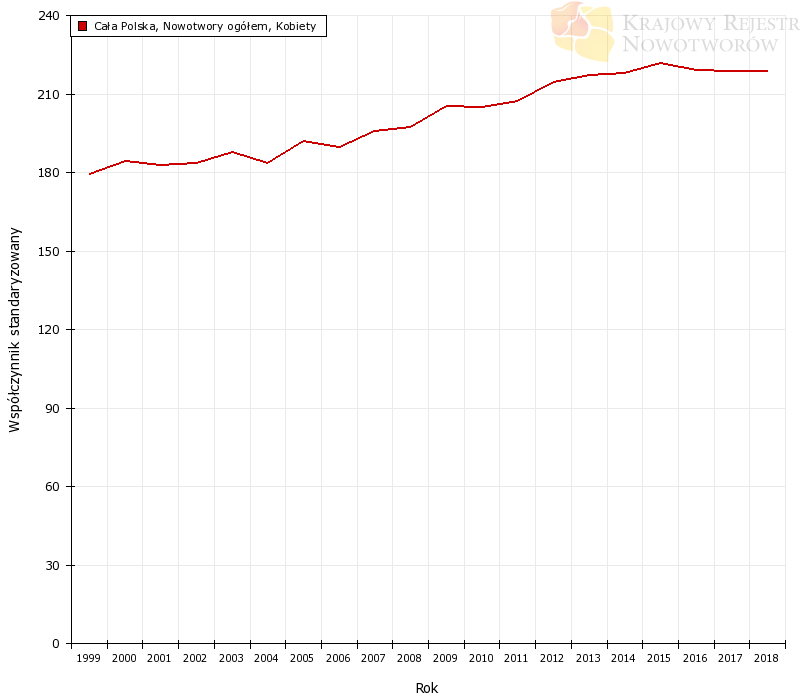 Czynniki ryzyka
dziedziczność
wiek
styl życia 
     (m. in. czynniki hormonalne, dietetyczne, palenie papierosów) 
skażenie środowiska naturalnego
wirusy i bakterie
Nowotwory złośliwe
powstają w wyniku genetycznie uwarunkowanej predyspozycji oraz, w różnym stopniu, wpływu czynników środowiskowych
czynniki genetyczne są odpowiedzialne za predyspozycję jednogenową i wielogenową, „wysoką” oraz „umiarkowaną”
szacuje się, że około 30% wszystkich nowotworów powstaje w wyniku wysokiej, genetycznie uwarunkowanej predyspozycji 
w zależności od rodzaju uszkodzeń i miejsca uszkodzenia DNA różny jest typ dziedziczenia oraz charakterystyka rodowodowo-kliniczna.
Ocena ryzyka zachorowania
Na ryzyko zachorowania wpływają:
Rodzaj mutacji
mutacja patogenna o wysokiej penetracji
zmiana niskiej/umiarkowanej penetracji
Czynniki środowiskowe oraz geny modyfikujące ryzyko
Pomiędzy populacjami
W obrębie populacji
Diagnostyka molekularna
identyfikacja zaburzeń genów
ocena ryzyka zachorowania (predyspozycji)
zastosowanie profilaktyki
wczesna diagnostyka
rokowanie
ukierunkowane leczenie
Skuteczna diagnostyka jest niezbędna do identyfikacji osób z grup ryzyka zachorowania na nowotwory
Konieczne jest przeprowadzenie badań na dużych grupach pacjentów z uwzględnieniem wpływu czynników genetycznych i środowiskowych:
Stworzenie unikalnych w skali światowej rejestrów - kohort prospektywnych osób zdrowych z uwarunkowanym genetycznie ryzykiem zachorowania na nowotwory oraz chorych na raka wraz z danymi klinicznymi i próbkami biologicznymi (krew, mocz). Analizy przeprowadzone na w/w kohortach pozwolą na identyfikację oraz ocenę wpływu czynników genetycznych i środowiskowych modyfikujących ryzyko zachorowania oraz przeżycie pacjentów ze zdiagnozowana chorobą nowotworową.
Stworzenie unikatowego testu genetycznego dla populacji polskiej, który umożliwi wykrywanie wszystkich znanych mutacji występujących w populacji polskiej, związanych ze zwiększoną predyspozycją do zachorowania na nowotwory oraz inne choroby nienowotworowe uwarunkowane genetycznie. Powyższy test pozwoli na szybką i skuteczną identyfikację osób z grup ryzyka zachorowania w celu zapobiegania, wczesnego wykrywania i skutecznego leczenia.
Stworzenie testu opartego o analizę zmian genetycznych oraz ocenę ekspresji wybranych białek w guzie, w celu określania optymalnej chemioterapii w leczeniu pacjentek z rakiem piersi.
Wyniki?